Balanço Jacarezinho
Para aonde foi os jacarezinhos desta cidade?
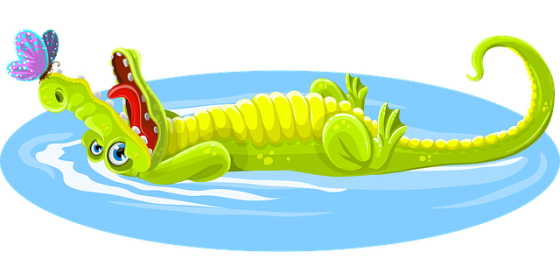 As primeiras tentativas de colonização conhecidas datam do século XIX. Constitui-se um dos primeiros polos de desenvolvimento agrícola do estado, e sua colonização foi realizada por fluminenses, paulistas e mineiros. Criado pela Lei n°522, de 2 de abril de 1900, o município recebeu inicialmente o nome de Nova Alcântara. Em 3 de março de 1903, todavia, pela Lei n°471, a cidade recebeu o nome de Jacarezinho.
Inicialmente, a economia da cidade girou em torno da produção agrícola. Houve a era do café, e posteriormente, a substituição do café pelas lavouras de cana-de-açúcar e pastagens. O incremento de novos produtos com cotação no mercado externo e interno como a soja, o algodão e o trigo vieram a partir da década de 1970, sobretudo após a Geada Negra que atingiu o Norte-Pioneiro em julho de 1975. A dependência ao 1º setor persiste, e ainda hoje grande parte a economia gira em torno da agropecuária, mais precisamente, das usinas de cana-de-açúcar instaladas no município.
Economia
Desfile em Jacarezinho
Jacarezinho tem no comércio importante fator econômico. Sua principal rua comercial, a Rua Paraná, é tradicional ponto de referência regional e atrai, além dos moradores permanentes, muitas pessoas das pequenas cidades vizinhas e universitários. A cidade conta com filiais das principais redes varejistas do país.
Com nosso repórter direto da estação de tremfale sobre as pessoas que chegaram  em jacarezinho.
Elias você consegue avistar algum jacarezinho aí?
O primeiro detalhe curioso está na origem do nome
Primeira é que a cidade recebeu o nome do Rio que banha seu território, um lugar que ficou conhecido pela grande quantidade de “Jacares Pequenos”.  

Vamos agora para a interação, com vocês que assistem este jornal.
Pergunta : voce já foi passear e banhar no Rio Jacaré?
Você viu algum jacaré lá?
O segundo
O segundo é que o desbravador Antonio Calixto, que morava no Bairro Jacarezinho, no Rio de Janeiro, e decidiu dar o mesmo nome à nova localidade(que na versão carioca, Jacarezinho tem origem no nome de um pássaro de peito amarelo e que foi encontrado em abundancia na Norte Pioneira).